RF system for MEIC Ion Linac:SRF and Warm Options
Jiquan Guo
6/18/2015
1
Hadron Linac: Typical Layout
>300MeV
~0.1MeV
0.5-5MeV
5-200MeV
80-300MeV
Source
RFQ
Alvarez/IH/CH/CC DTL
SRF spoke or QWR/HWR
SRF elliptical cavities
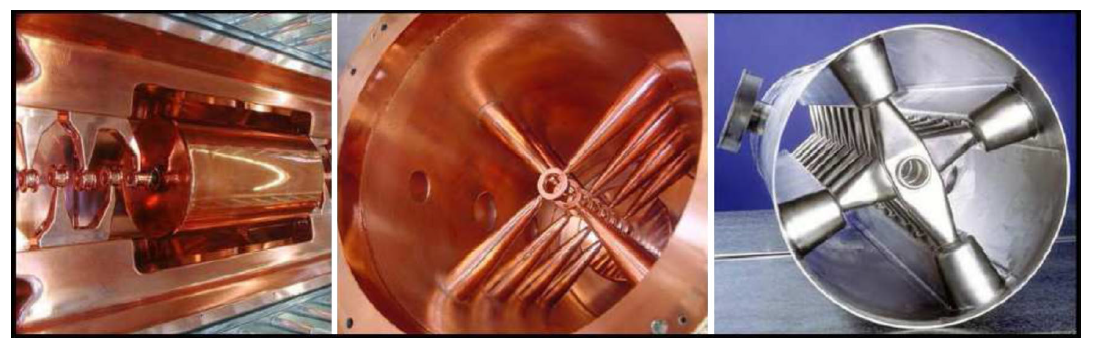 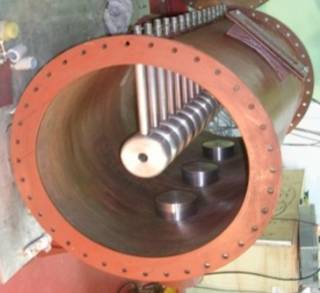 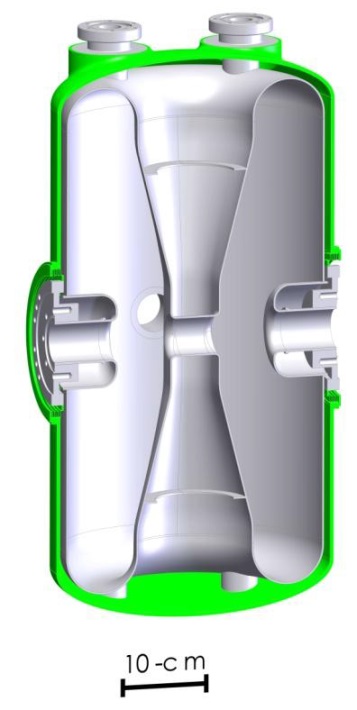 Alvarez DTL
SRF CH-DTL
CH-DTL
IH-DTL
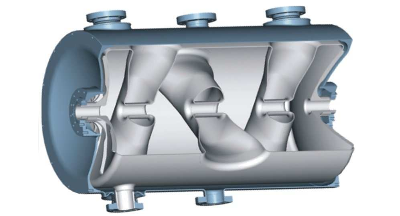 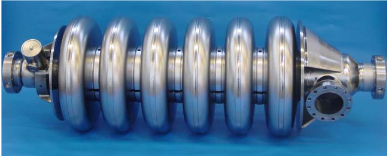 SRF HWR
Elliptical (medium β)
SRF Spoke
2
Technology choice
SRF single/double gap/elliptical
Warm multi-gap (DTL)
CW operation			Low duty cycle pulsed
Low beam current		High (pulsed) current
High β						Low β
Different particles w/ same Ek/q          Different particles w/ same Ek/u
SRF cavity: high Q0, high RF efficiency overall; but cryo-cooling has very low efficiency, static cryo load might be dominant for pulsed operation. 
Warm cavity: RF efficiency much lower than SRF, but can be mitigated with pulsed operation; easier to manufacture, especially for multigap; not sensitive to magnetic field.
Single/double gap: flexible phase control, each cavity has good TTF for a wide range of β.
Multi-gap: high Zeff /L especially at low β, TTF only good for fixed β; need to lower gradient for high Q/A  (lighter) ions, which gives higher beam current capability, but will also worsen space charge effect at the low energy end and limit the beam current.
3
DTL Efficiency
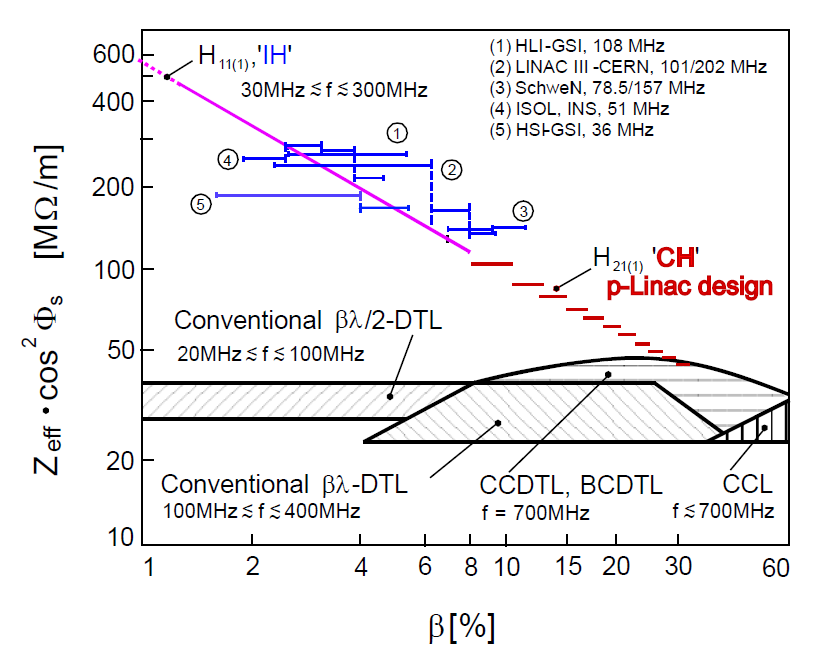 G. Clemente, CARE-Note-2007-001-HIPPI

IH-DTLs are proven up to 8-10MeV/u
FAIR 70MeV proton linac CH-DTL is under commissioning, a heavy ion version of CH-DTL for up to 22MeV/u U38+ has been proposed
Other DTLs like CC-DTL work at higher energy.
DTL (Drift Tube Linac) is a multi-gap accelerator structure with very high R/Q/L at low β. Efficiency drops as β goes higher, especially for IH/CH structures
Phase of different gaps are synced by the particle’s drift time. The structures have fixed (or very narrow) β profile.
Typical SRF QWR has Zeff in the order of 1011-1012Ω/m, 3~4 order of magnitude better
4
MEIC Booster Ring Injection Requirements
Ek/u: ~50MeV for Pb62+#, ~100MeV for H- (low energy injection scheme)
Short pulse width: up to 0.5ms from ion source
Low ion source current: up to 4mA for polarized H-, as low as 0.1mA for Li3+
Low rep-rate: 5 Hz nominal for the linac.
Very low duty factor: 10-3 when the booster ring is actively accumulating beam from the linac. 10-4-10-6 overall, as the linac idles most of time (during collision or when the booster ring is cooling/ramping)  
Booster ring takes 0.06-0.4µC for each accumulation, limited by space charge. Needs 27-90 accumulations per injection cycle. For some particle species, one linac pulse is enough for one accumulation, some other species may need 10s of pulses

Need to carefully examine the cost and performance of both warm and SRF technologies, with the consideration of the newest development in ion source and booster ring
# Pb charge state depends on stripping energy, which will be chosen to minimize total accelerating voltage, depending on the final particle energy. Here assumes a stripping energy of ~9MeV/u
5
DTL/SRF options for H- and heavy ions
DTL linac for ~50MeV/u Pb63+ and ~100 MeV H-
Pb stripping energy: ~8.5 MeV/u
Ion sources
Ion sources
DTL2
DTL3
HWR
DTL1
QWR
QWR
RFQ
RFQ
2
2
10 cryostats
4 stations for multi-particle to 50MeV/u
2 stations for H- to ~100MeV
IH
IH
2 cryos
2 cryos
1 station for multi-particle to 9.5MeV/u
1 cryo
MEBT
MEBT
Stripper
Each DTL station contains 1-4 tanks powered by a 2.5-3MW, 325/352MHz pulsed klystron.
High power splitters might be needed. 
CH DTL structures might be used.
SRF linac for 40MeV/u Pb61+ and ~120MeV H-
6
RF parameters for warm DTL linac sections
Zeff/L is estimated based on CERN Linac III and FAIR proton linac design
Total RF power: ~19MW with ~0.5ms pulse width, costs ~$10M including modulators
Overall wall plug power will be dominated by equipment idle power, in low 10s of kW
Zeff=Veff2/Pwall
7
RF parameters for SRF linac sections
Total RF power : 
45*~12kW with ~5ms pulsewidth
 4*~300kW with ~0.5ms pulse
Assumes 4K operation and 15° ϕs; 2K operation may have much higher Q0 and lower Pcav, but higher wall plug power
Total 4K heat load: <90W static; ~30W dynamic avg during 5Hz active operation, overall dynamic load negligible 
~30kW wall plug power to cool
8
Summary
The requirements of MEIC injection, especially the pulsed beam time structure, made warm DTL a very attractive option.  
Wall plug power for either warm or SRF linacs won’t be significant for injection operation.
Capital cost of the warm linac will be dominated by RF sources and DTL structures, while major cost for the SRF linac will be the cryomodules. A precise cost estimate is needed for further comparison. 
SRF linac has more flexibility for possible energy upgrade and side program.
9